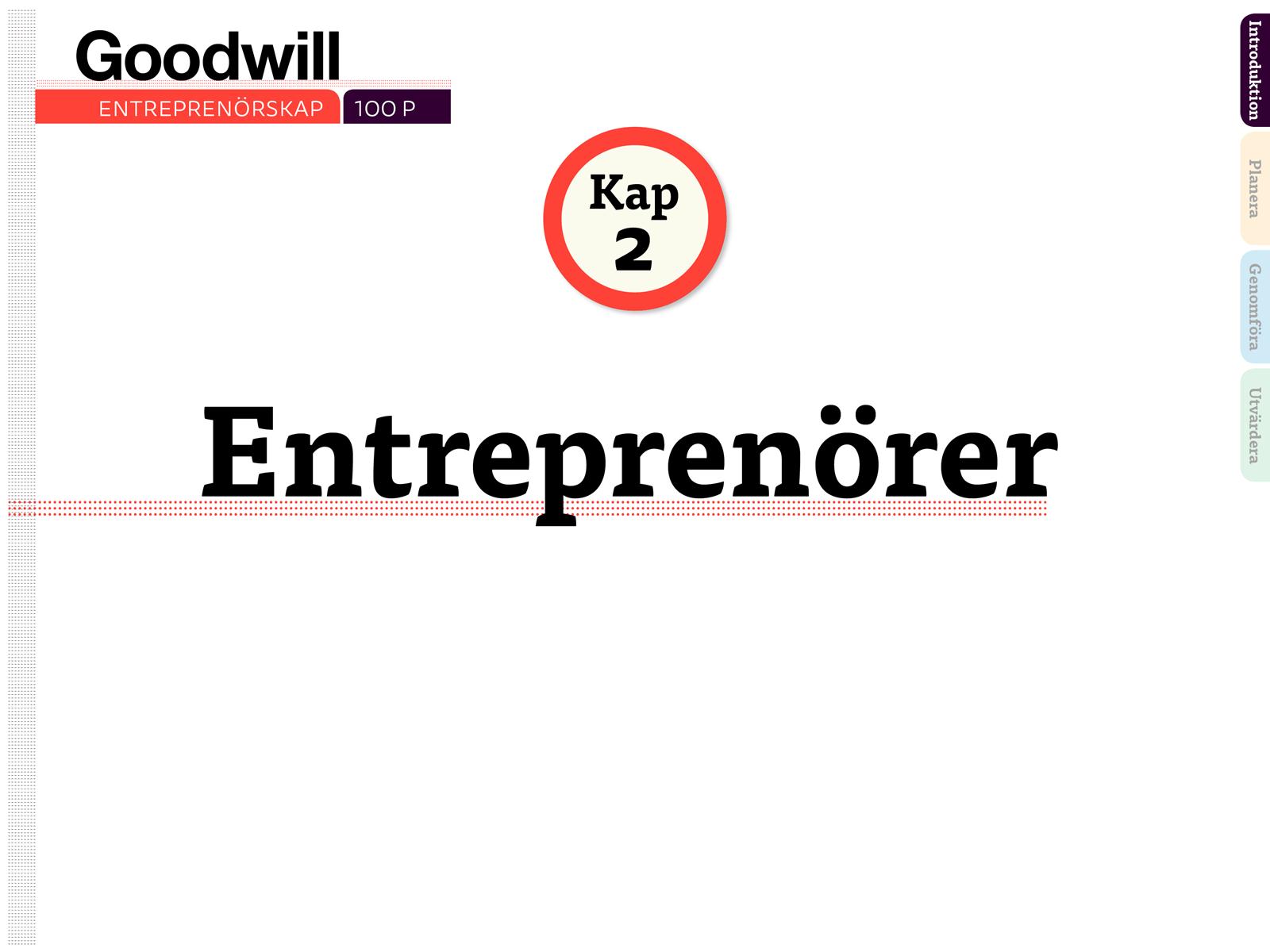 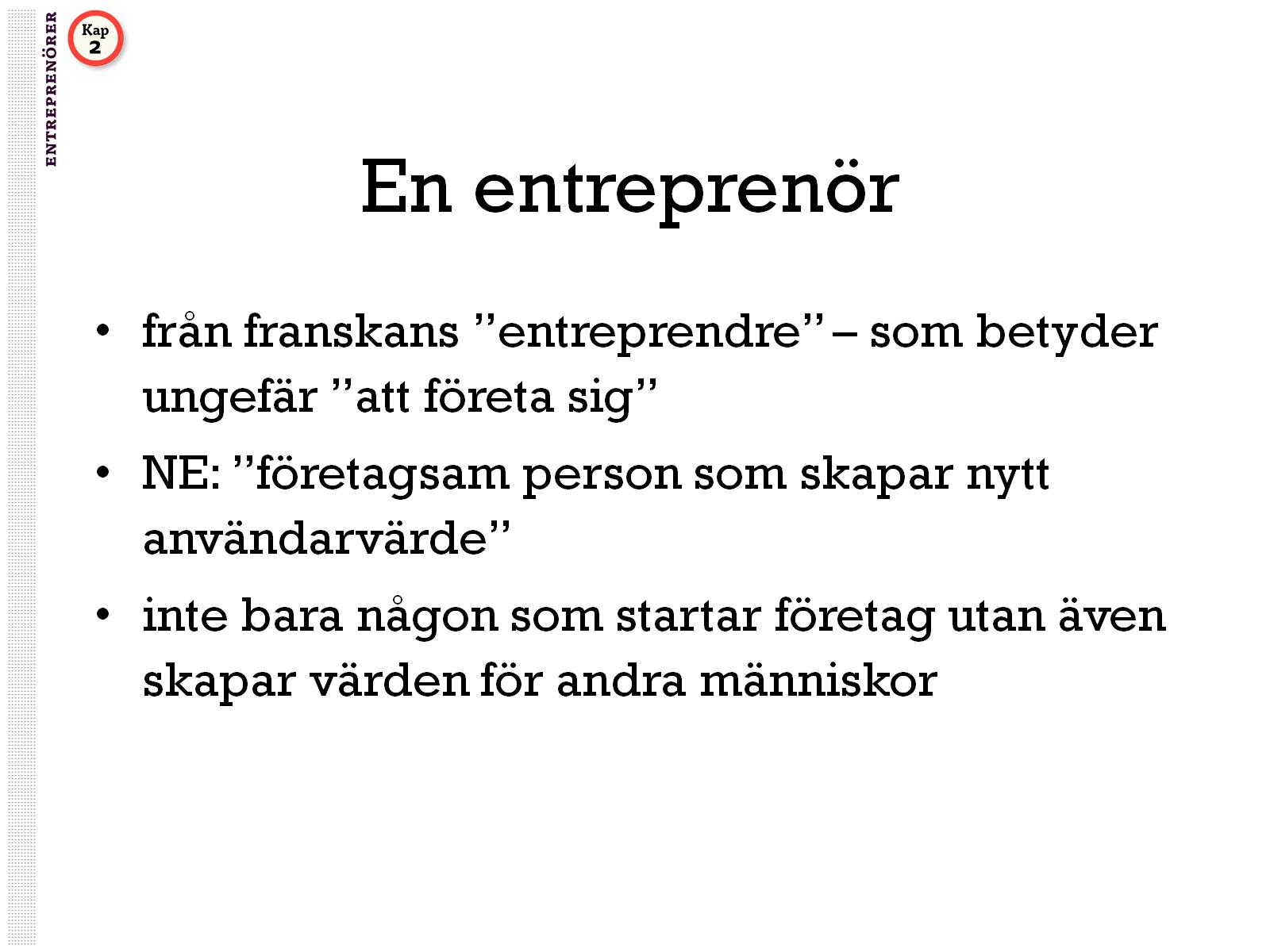 En entreprenör
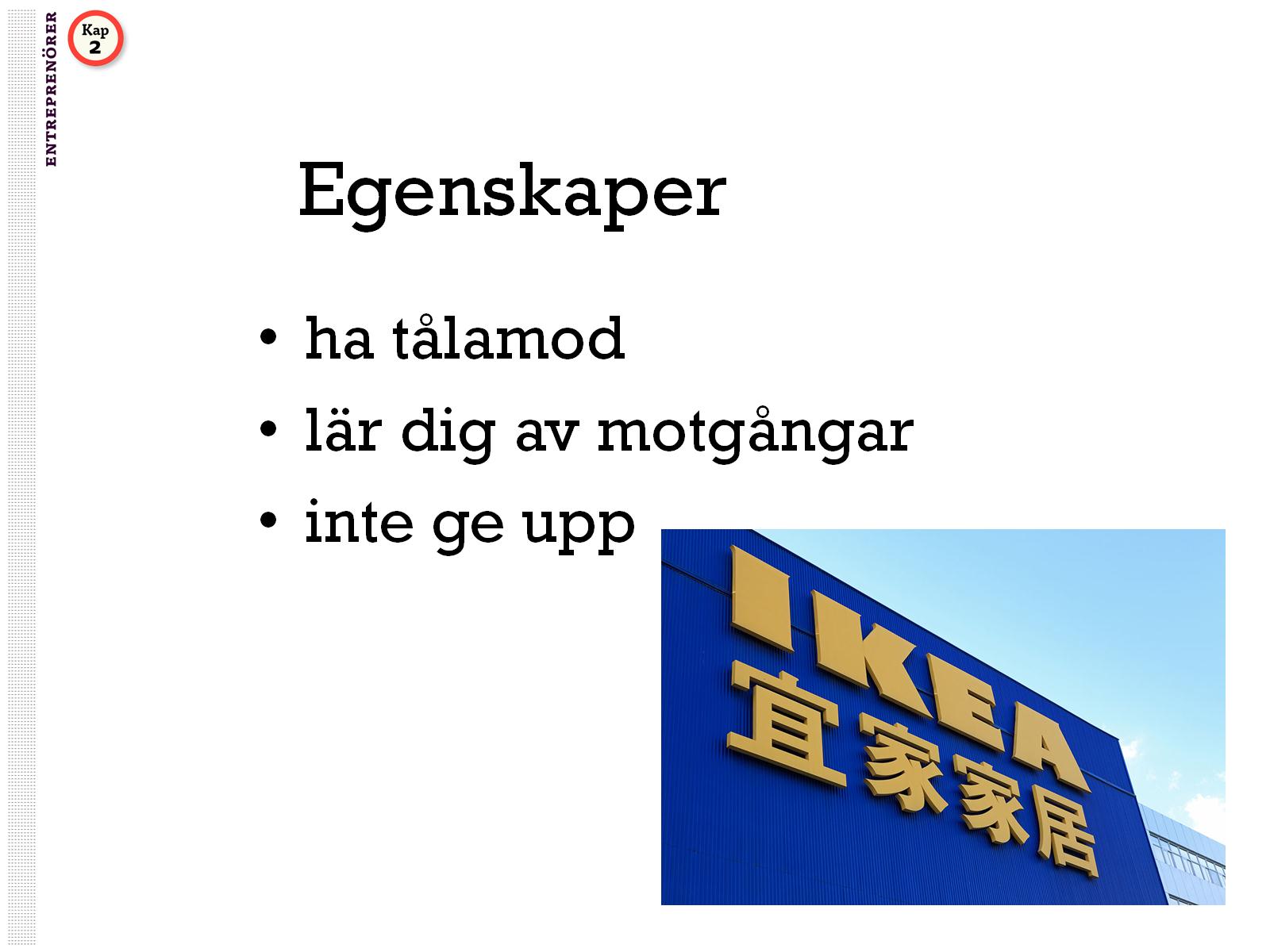 Egenskaper
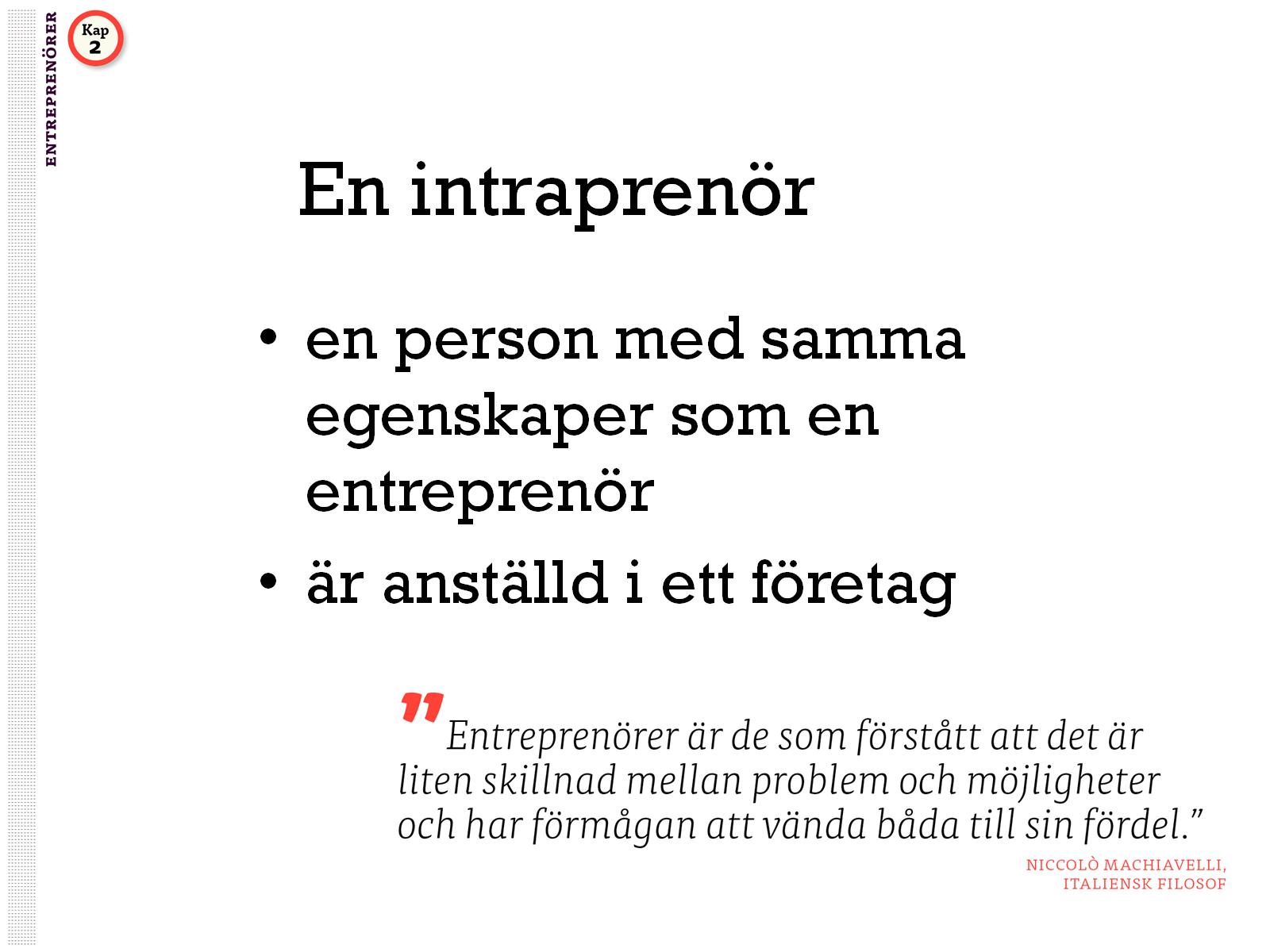 En intraprenör
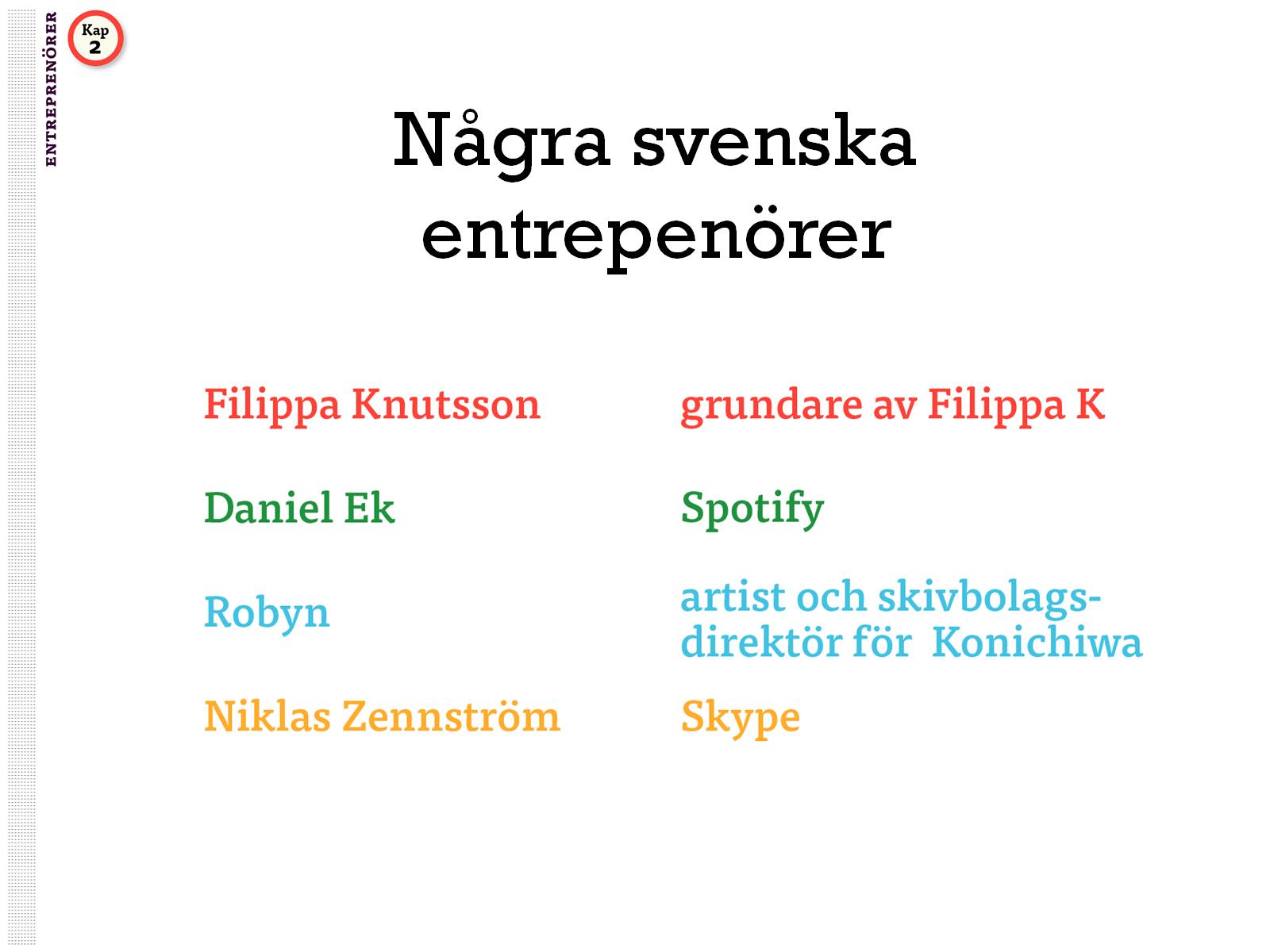 Några svenska entrepenörer
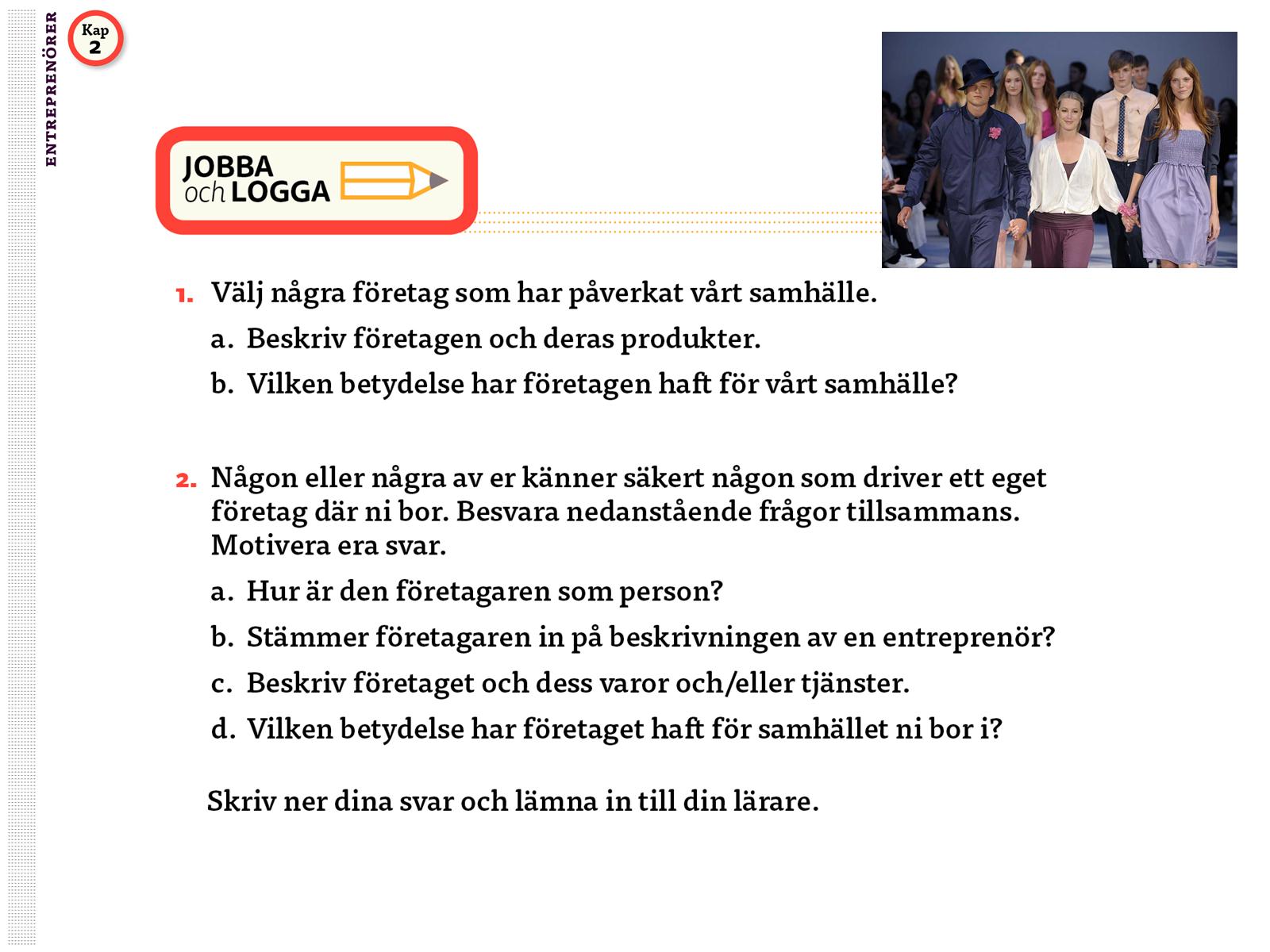